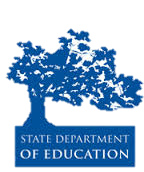 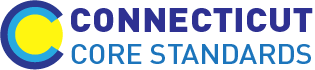 Connecticut Core Standards for English Language Arts & Literacy
Systems of Professional Learning
Module 2 Grades K–5: 
Supporting all Students in Close Reading, Academic Language, and Text-based Discussion
[Speaker Notes: (Slides 1-7, including the Pre-Assessment, will take about 20 minutes total.)]
Reflecting and Sharing
95
Activity 9: Reflecting and Sharing
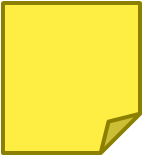 Page 54
96
[Speaker Notes: Divide into groups by grade levels (of lessons).  Ideally, a group will have three sets of partners or 6 people.  (Allow 15 minutes for this activity; adjust time as needed.)]
Lesson Planning Resources
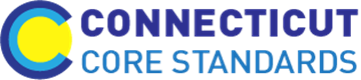 97
[Speaker Notes: Point out the different resources participants have for planning lessons.]
Resources for Online Text
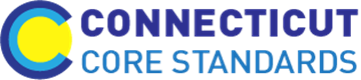 98